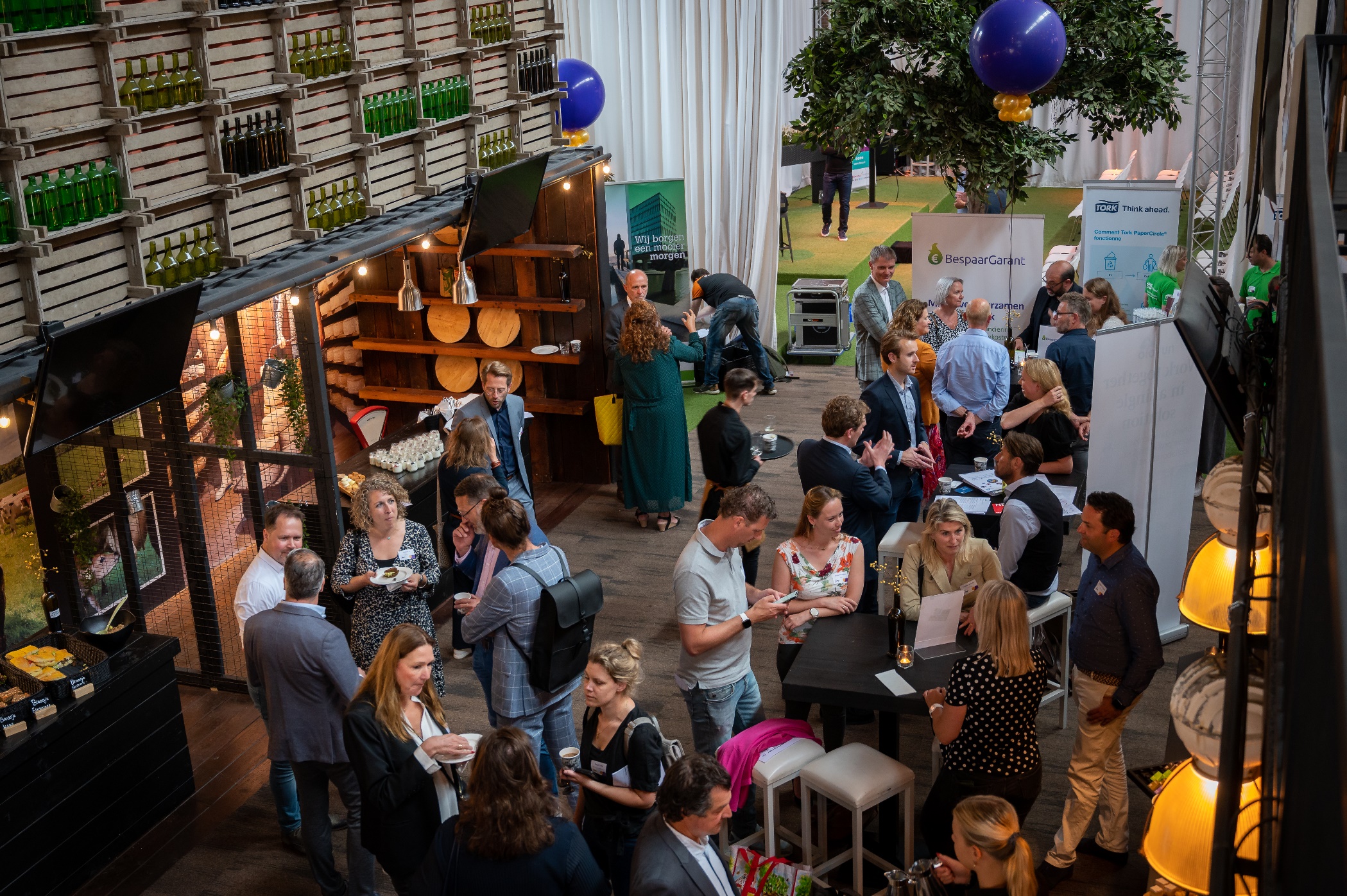 Make your network work
(for you)
Nieuwegein, 6 april 2023
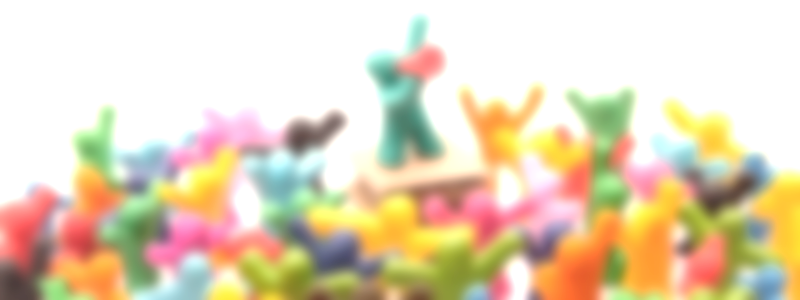 Wij zijn sociale dieren
Sociale interactie heeft invloed op:
Onze (psychische) gezondheid
Ons geluk
Ons geheugen
Hoe lang we leven
Wat hebben we nodig?
In organisaties zeker 2 uur per dag
Virtueel waarderen we evenzeer als face-to-face
Maar dat fluisteren …
FMN - 6 april 2023
Hoeveel relaties hebben we?
Gemiddeld 600 / mens
Actief netwerk = 150
2de orde zeker 324.000
Onze online en offline netwerken even groot
Dat geldt dus ook voor de mensen die JIJ kent.
FMN - 6 april 2023
De 7 voordelen van een effectief netwerk
Je bent: gelukkiger en gezonder
Je genereert: meerwaarde met jouw netwerk
Je krijgt: hulp; ook zonder erom te vragen
Je wordt: beter betaald
Je bent : een sterk merk ‘Ik’
Je hebt: altijd werk
Je komt: verder door het samen te doen
FMN - 6 april 2023
Dreamjob networking
Het vinden van een potentiële nieuwe droombaan door het gebruik van de formele netwerken (vakgenoten, lidmaatschappen, zakenrelaties) en informele netwerken (familie, vrienden, buren, kennissen) van alle mensen die je kent zoals familie, vrienden, (oud-)collega’s, partners, clubgenoten  ongeacht hun rol, positie, gender of leeftijd.
FMN - 6 april 2023
Soort zoekt soort
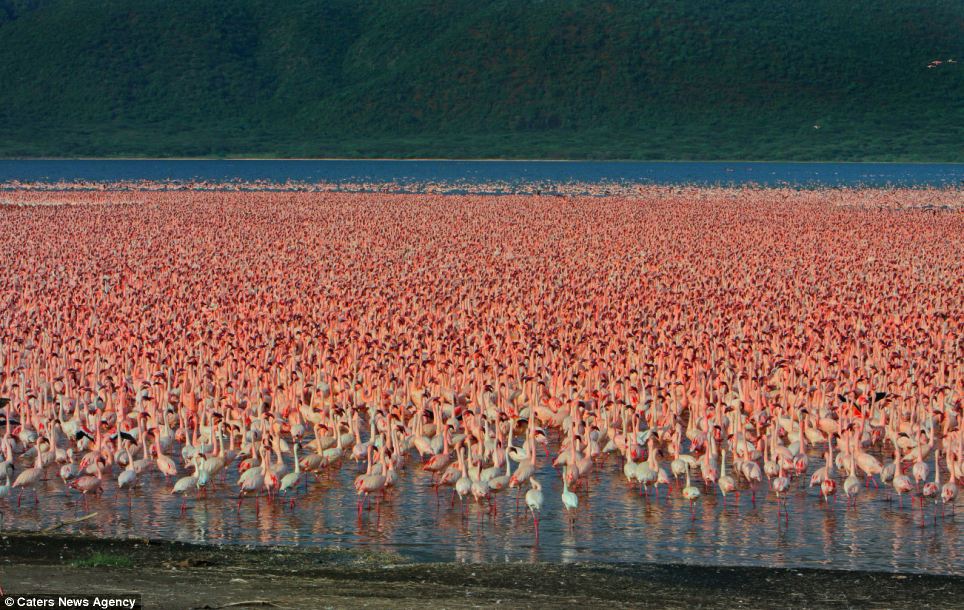 FMN - 6 april 2023
Let’s be friends
We besteden rond de 3,5 uur per dag aan 15 mensen (werkcontacten niet meegeteld)
Uit ons actieve netwerk van 150 sociale contacten krijgt de rest ongeveer 3 seconden per dag
FMN - 6 april 2023
Hoe blijf je één van de 150?
Heb je een sticky story, makkelijk te onthouden NetworkPitch
Ben je attent? (wederkerigheid op peil?)
Heb je oprechte interesse?
Ben je authentiek, aantrekkelijk (sympathiek), geloofwaardig
FMN - 6 april 2023
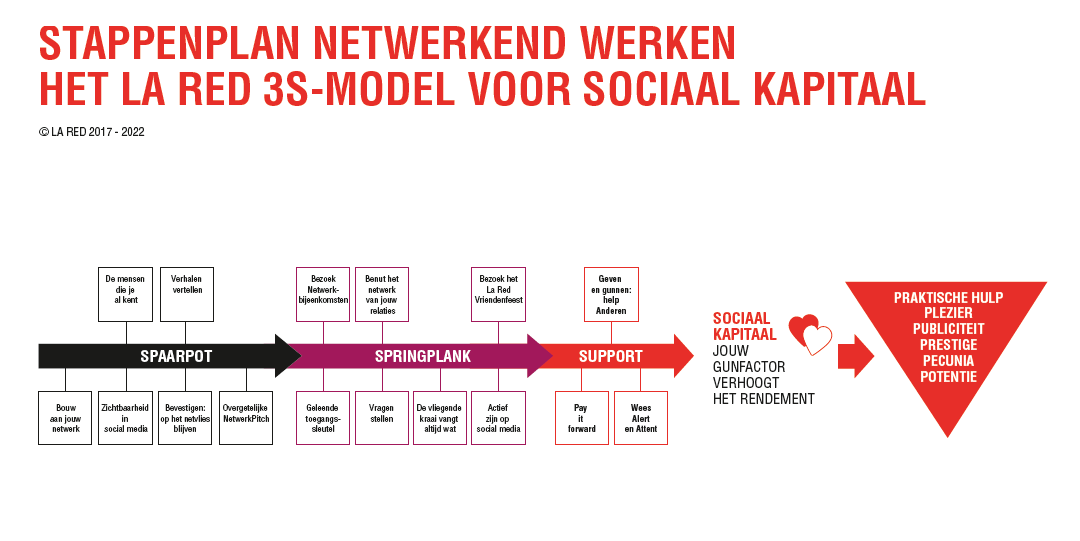 FMN - 6 april 2023
Alles is dichtbij via onze relatienetwerken
Six degrees of separation
Wereldwijd maar 6 ‘handshakes’
In Nederland maar 2 tot 3
FMN - 6 april 2023
Alles is besmettelijk
In netwerken dragen mensen ‘zaken’ over
Zowel goede als slechte ‘zaken’
Tot de 3de orde, dus  de vrienden van de vrienden van jouw vrienden
FMN - 6 april 2023
Two degrees of help
Om hulp te krijgen, heb je vertrouwen nodig
De vrienden van onze vrienden zullen ons helpen
FMN - 6 april 2023
Jouw Netwerk (en dat van anderen)
Verzameling van alle persoonlijke relaties met anderen
Familie, vrienden, kennissen, buren, collega’s, zakenpartners, mede-(verenigings)leden, – iedereen
FMN - 6 april 2023
Wie ken je?
Namen opschrijven met de beginletter ‘m’
Check telefoon, LinkedIn, facebook
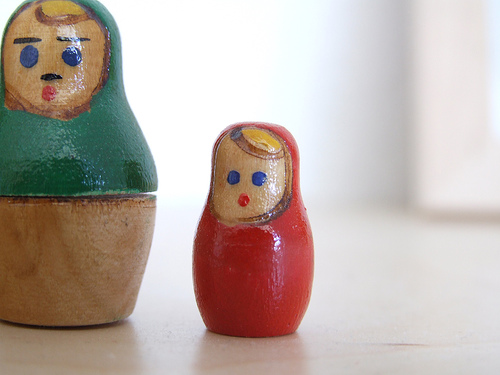 FMN - 6 april 2023
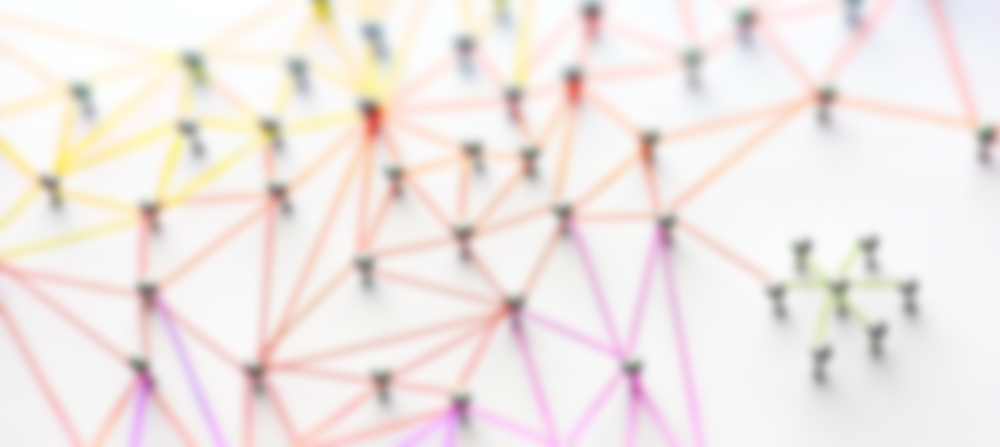 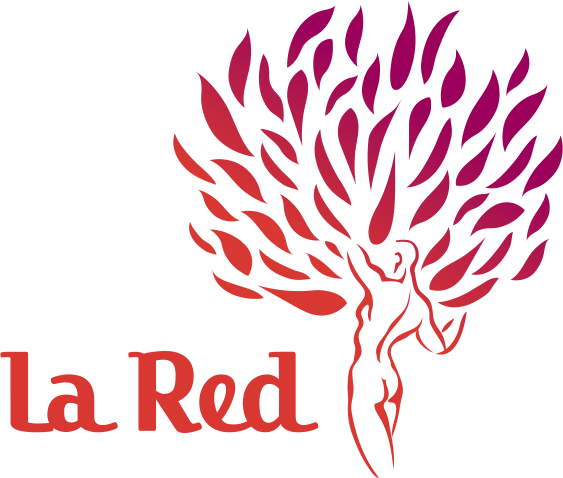 sociaal kapitaal
de hulp die je kunt verwachten van de relaties die je hebt.
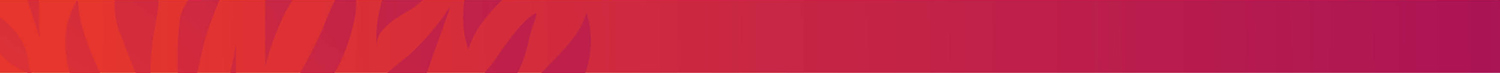 Verhalen vertellen en Vragen stellen
FMN - 6 april 2023
Waardevolle hulp?
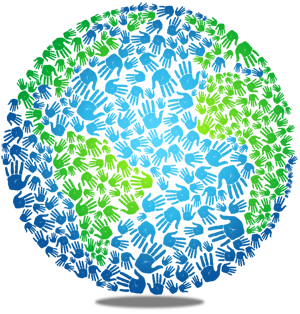 Advies bij een conflict
Een grote som geld lenen
Een goede referentie
Tijdelijk logeeradres
Vakantiebaantje familielid
FMN - 6 april 2023
Waardevolle hulp?
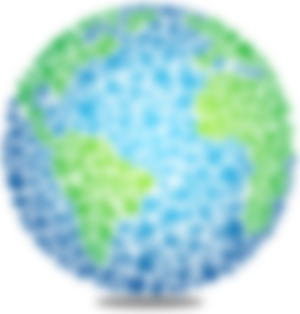 Advies bij een conflict
Een grote som geld lenen
Een goede referentie
Tijdelijk logeeradres
Vakantiebaantje familielid
73%
60%
65%
95%
61%
FMN - 6 april 2023
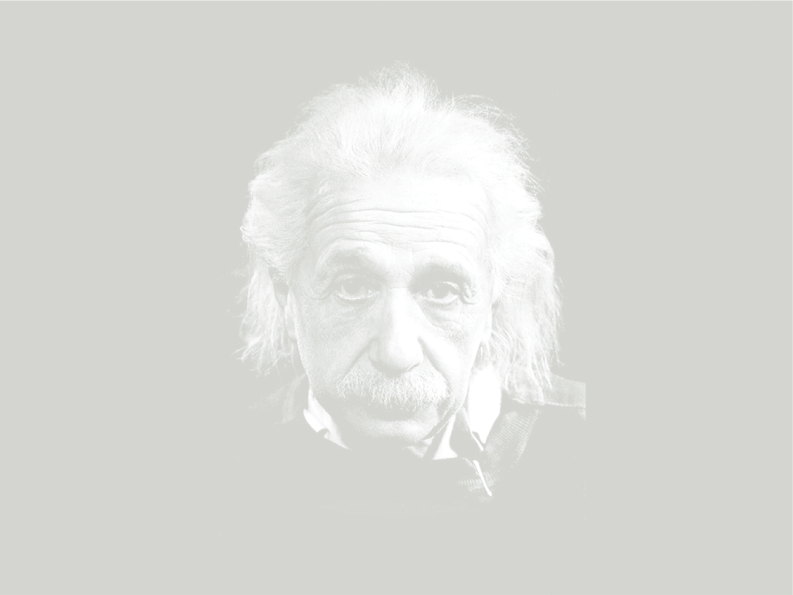 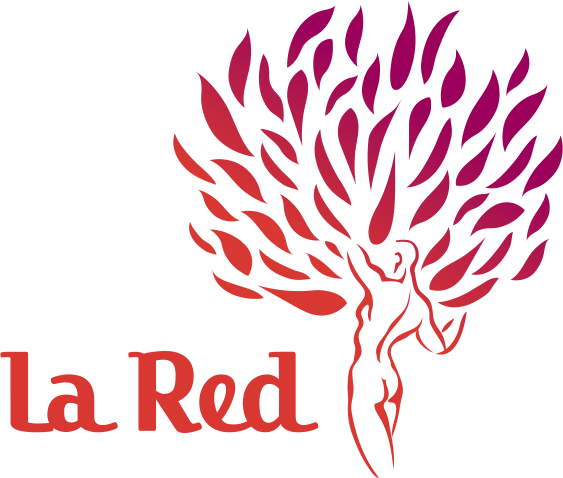 “Try not to become a man of success 
but rather to become a man of value”

Einstein
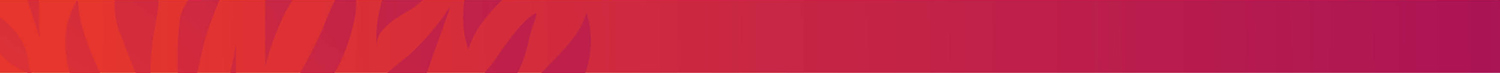 Netwerkverlanglijstje
Jouw netwerk en dat van anderen als hulpbron.
FMN - 6 april 2023
Netwerkverlanglijstje
Stap 1:
Schrijf je naam op en

Stap 2:
Schrijf je wens op
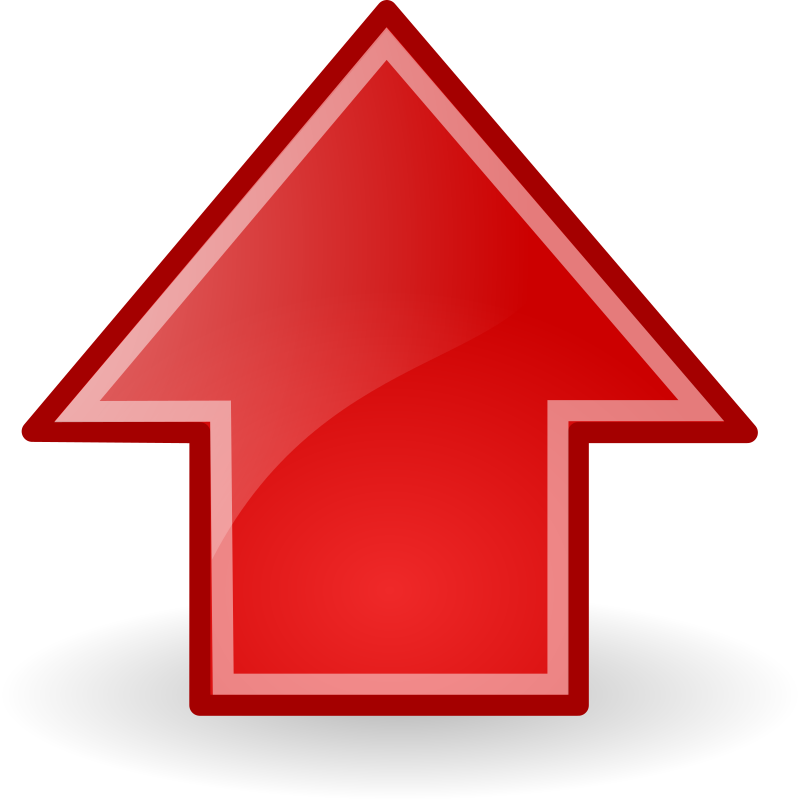 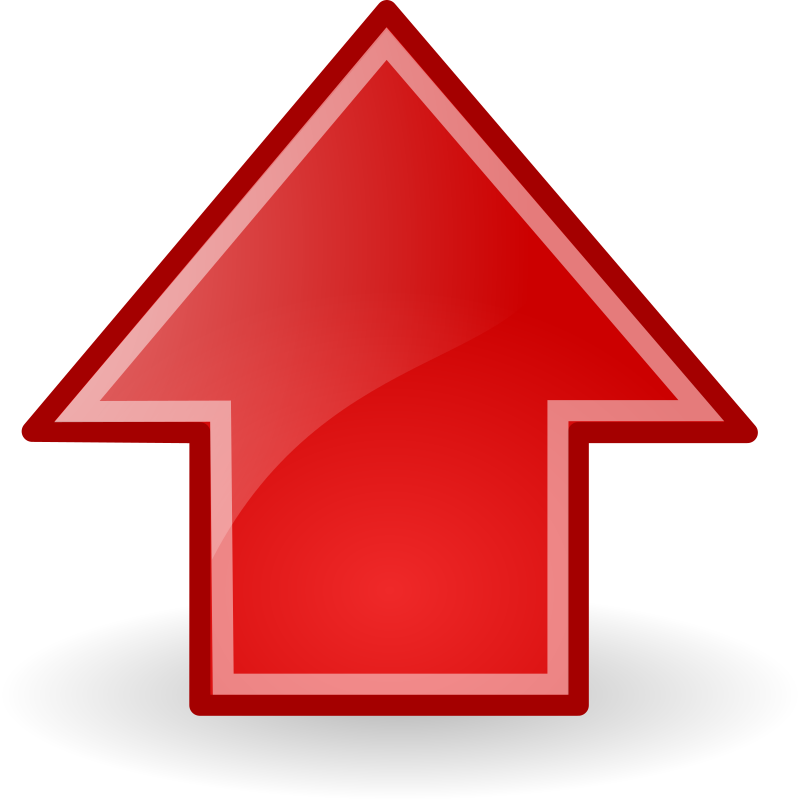 FMN - 6 april 2023
Netwerkverlanglijstje
Stap 3:
Schrijf de naam op van jouw netwerkverkenner

Stap 4:
Door te sparren maak je je wens concreter
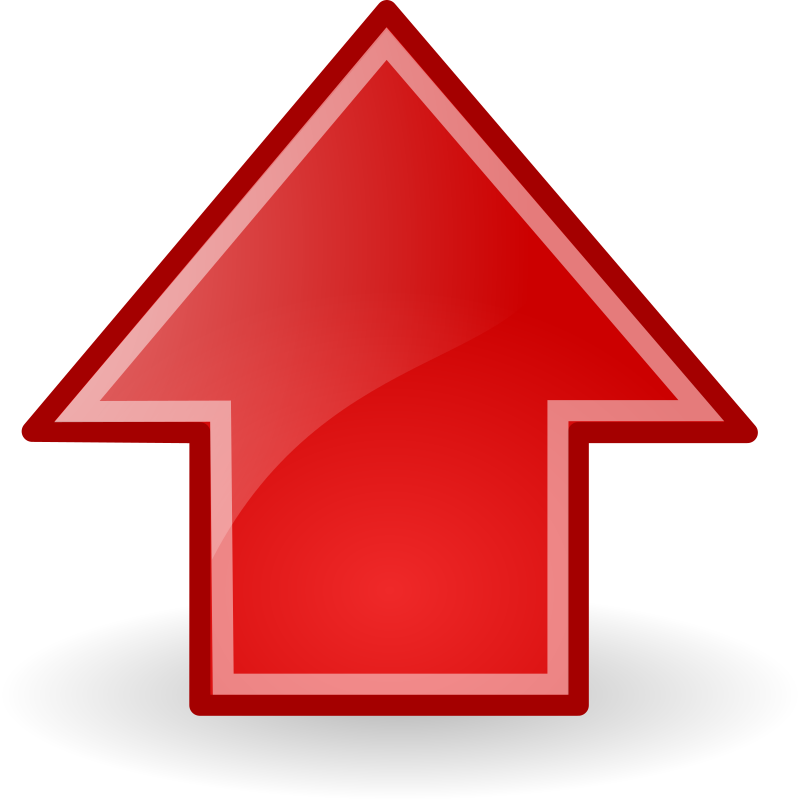 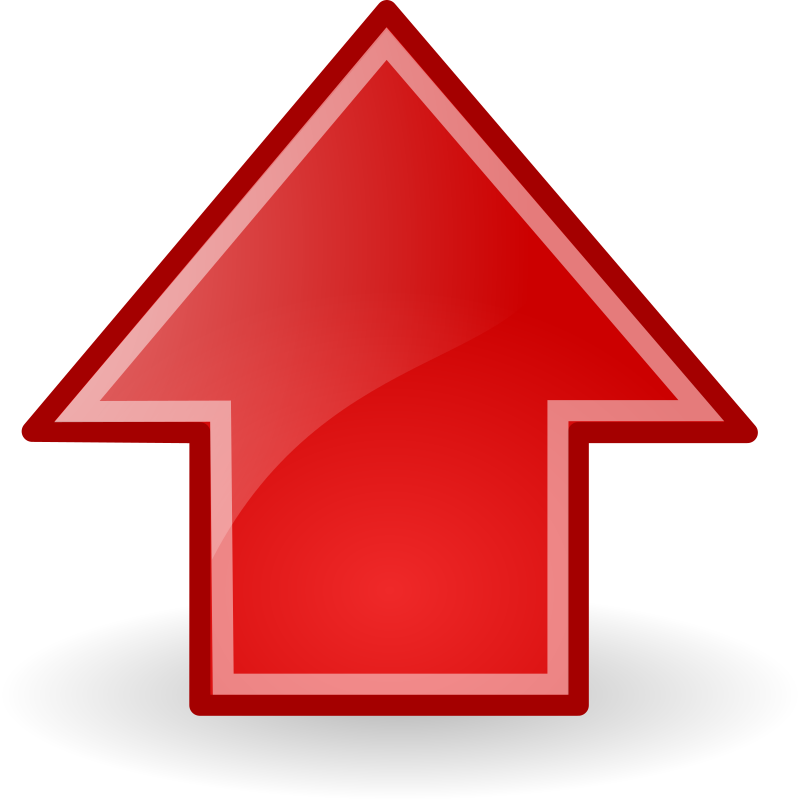 FMN - 6 april 2023
Netwerkverlanglijstje
Stap 5:
Wissel van kaartje en benoem voor elkaar tips

Stap 6:
Work the room
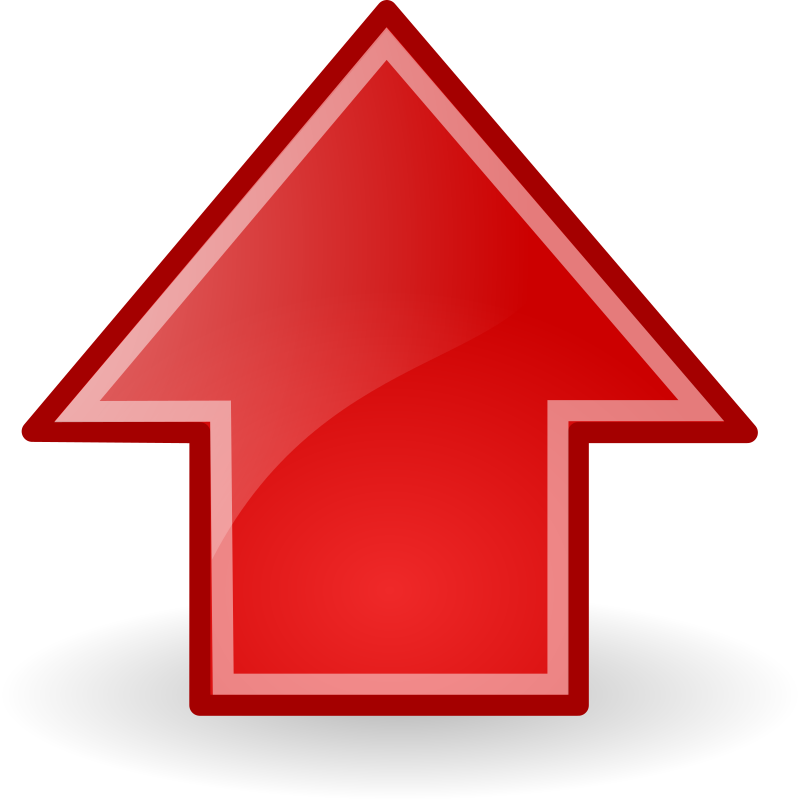 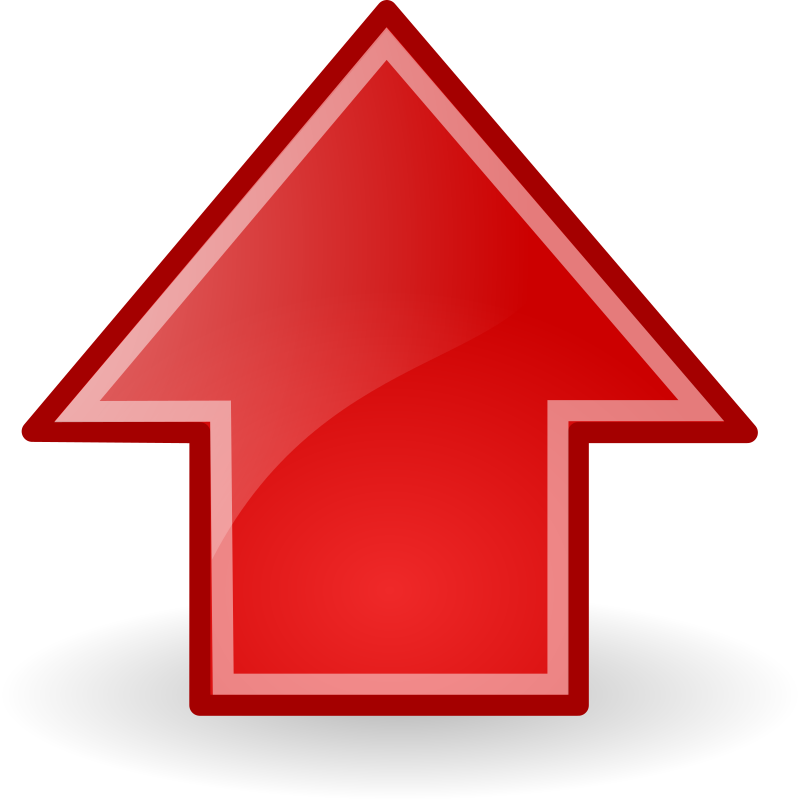 FMN - 6 april 2023
Netwerkverlanglijstje
Stap 7:
Wissel uit met je netwerkverkenner
FMN - 6 april 2023